Sample heading. Click to add text.text text text
サブタイトルもしくは会社名を入力
Sample heading. Click to add text.text text text
サブタイトルを入力
Sample heading.
これはダミーテキストです。文章を入力してご利用ください。
Sample heading.
これはダミーテキストです。文章を入力してご利用ください。
これはダミーテキストです。文章を入力してご利用ください。
これはダミーテキストです。文章を入力してご利用ください。
これはダミーテキストです。文章を入力してご利用ください。
Sample heading.
これはダミーテキストです。文章を入力してご利用ください。
これはダミーテキストです。文章を入力してご利用ください。
これはダミーテキストです。文章を入力してご利用ください。
これはダミーテキストです。文章を入力してご利用ください。
Sample heading.
これはダミーテキストです。文章を入力してご利用ください。
これはダミーテキストです。文章を入力してご利用ください。
1
これはダミーテキストです。文章を入力してご利用ください。
2
これはダミーテキストです。文章を入力してご利用ください。
3
これはダミーテキストです。文章を入力してご利用ください。
4
これはダミーテキストです。文章を入力してご利用ください。
5
Sample heading.
これはダミーテキストです。文章を入力してご利用ください。
1990
これはダミーテキストです。
文章を入力してご利用ください。
2010
1970
これはダミーテキストです。
文章を入力してご利用ください。
これはダミーテキストです。
文章を入力してご利用ください。
1970              1980              1990              2000              2010
1980
2000
これはダミーテキストです。
文章を入力してご利用ください。
これはダミーテキストです。
文章を入力してご利用ください。
Sample heading.
これはダミーテキストです。文章を入力してご利用ください。
ダミーテキスト
ダミーテキスト
ダミーテキスト
ダミーテキスト
これはダミーテキストです。
文章を入力してご利用ください。
これはダミーテキストです。
文章を入力してご利用ください。
これはダミーテキストです。
文章を入力してご利用ください。
これはダミーテキストです。
文章を入力してご利用ください
これはダミーテキストです。
文章を入力してご利用ください。
これはダミーテキストです。
文章を入力してご利用ください。
これはダミーテキストです。
文章を入力してご利用ください。
これはダミーテキストです。
文章を入力してご利用ください
これはダミーテキストです。
文章を入力してご利用ください。
これはダミーテキストです。
文章を入力してご利用ください。
これはダミーテキストです。
文章を入力してご利用ください。
これはダミーテキストです。
文章を入力してご利用ください
これはダミーテキストです。
文章を入力してご利用ください。
これはダミーテキストです。
文章を入力してご利用ください。
これはダミーテキストです。
文章を入力してご利用ください。
これはダミーテキストです。
文章を入力してご利用ください
Sample heading.
これはダミーテキストです。文章を入力してご利用ください。
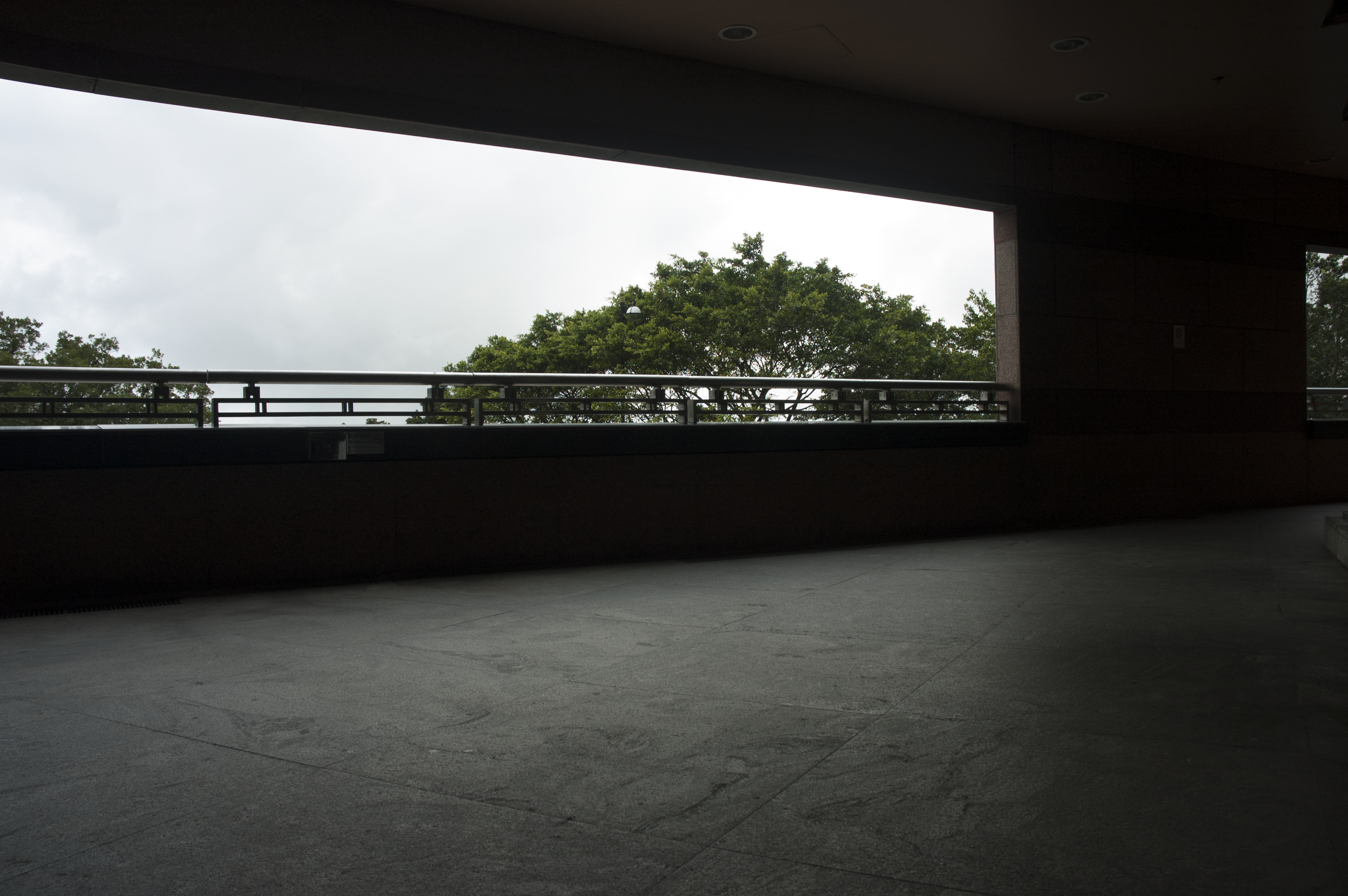 Sample heading.
これはダミーテキストです。文章を入力してご利用ください。
これはダミーテキストです。文章を入力してご利用ください。
これはダミーテキストです。文章を入力してご利用ください。
これはダミーテキストです。文章を入力してご利用ください。
Sample heading.
これはダミーテキストです。文章を入力してご利用ください。
Sample heading.
Sample heading.
これはダミーテキストです。文章を入力してご利用ください。
これはダミーテキストです。文章を入力してご利用ください。
これはダミーテキストです。文章を入力してご利用ください。
これはダミーテキストです。文章を入力してご利用ください。
これはダミーテキストです。文章を入力してご利用ください。
これはダミーテキストです。文章を入力してご利用ください。
これはダミーテキストです。文章を入力してご利用ください。
これはダミーテキストです。文章を入力してご利用ください。
Sample heading.
これはダミーテキストです。文章を入力してご利用ください。
Sample heading.
Sample heading.
Sample heading.
これはダミーテキストです。文章を入力してご利用ください。
これはダミーテキストです。文章を入力してご利用ください。
これはダミーテキストです。文章を入力してご利用ください。
これはダミーテキストです。文章を入力してご利用ください。
これはダミーテキストです。文章を入力してご利用ください。
これはダミーテキストです。文章を入力してご利用ください。
これはダミーテキストです。文章を入力してご利用ください。
これはダミーテキストです。文章を入力してご利用ください。
これはダミーテキストです。文章を入力してご利用ください。
これはダミーテキストです。文章を入力してご利用ください。
これはダミーテキストです。文章を入力してご利用ください。
これはダミーテキストです。文章を入力してご利用ください。
Sample heading.
これはダミーテキストです。文章を入力してご利用ください。
Sample heading.
これはダミーテキストです。文章を入力してご利用ください。
これはダミーテキストです。文章を入力してご利用ください。
Sample heading.
これはダミーテキストです。文章を入力してご利用ください。
これはダミーテキストです。文章を入力してご利用ください。
Sample heading.
これはダミーテキストです。文章を入力してご利用ください。
これはダミーテキストです。文章を入力してご利用ください。
Sample heading.
これはダミーテキストです。文章を入力してご利用ください。
これはダミーテキストです。文章を入力してご利用ください。
Sample heading.
これはダミーテキストです。文章を入力してご利用ください。
Sample heading.
ダミーテキスト
ダミーテキスト
ダミーテキスト
ダミーテキスト
ダミーテキスト
ダミーテキスト
Sample heading.
これはダミーテキストです。文章を入力してご利用ください。
これはダミーテキストです。
文章を入力してご利用ください。
これはダミーテキストです。
文章を入力してご利用ください。
これはダミーテキストです。
文章を入力してご利用ください。
これはダミーテキストです。
文章を入力してご利用ください。
Sample heading.
これはダミーテキストです。文章を入力してご利用ください。
ダミーテキスト
ダミーテキスト
これはダミーテキストです。
文章を入力してご利用ください。
これはダミーテキストです。
文章を入力してご利用ください。
これはダミーテキストです。
文章を入力してご利用ください。
これはダミーテキストです。
文章を入力してご利用ください。
ダミーテキスト
これはダミーテキストです。
文章を入力してご利用ください。
これはダミーテキストです。
文章を入力してご利用ください。
これはダミーテキストです。
文章を入力してご利用ください。
これはダミーテキストです。
文章を入力してご利用ください。
ダミーテキスト
Sample heading.
これはダミーテキストです。文章を入力してご利用ください。
Sample text.
これはダミーテキストです。文章を入力してご利用ください。
これはダミーテキストです。文章を入力してご利用ください。
これはダミーテキストです。文章を入力してご利用ください。
これはダミーテキストです。文章を入力してご利用ください。
これはダミーテキストです。文章を入力してご利用ください。
Sample heading.
これはダミーテキストです。文章を入力してご利用ください。
これはダミーテキストです。文章を入力してご利用ください。
これはダミーテキストです。文章を入力してご利用ください。
これはダミーテキストです。文章を入力してご利用ください。
これはダミーテキストです。文章を入力してご利用ください。
Sample heading.
これはダミーテキストです。文章を入力してご利用ください。
Sample text.
これはダミーテキストです。文章を入力してご利用ください。
これはダミーテキストです。文章を入力してご利用ください。
これはダミーテキストです。文章を入力してご利用ください。
これはダミーテキストです。文章を入力してご利用ください。
これはダミーテキストです。文章を入力してご利用ください。
Sample heading.
これはダミーテキストです。文章を入力してご利用ください。
これはダミーテキストです。文章を入力してご利用ください。
これはダミーテキストです。文章を入力してご利用ください。
これはダミーテキストです。文章を入力してご利用ください。
これはダミーテキストです。文章を入力してご利用ください。
Sample heading.
これはダミーテキストです。文章を入力してご利用ください。
これはダミーテキストです。
文章を入力してご利用ください